Figure 6. Borders between granular insular area Ig1 and the retroinsular cortex RI (a), as well as the parietal ...
Cereb Cortex, Volume 20, Issue 6, June 2010, Pages 1448–1461, https://doi.org/10.1093/cercor/bhp208
The content of this slide may be subject to copyright: please see the slide notes for details.
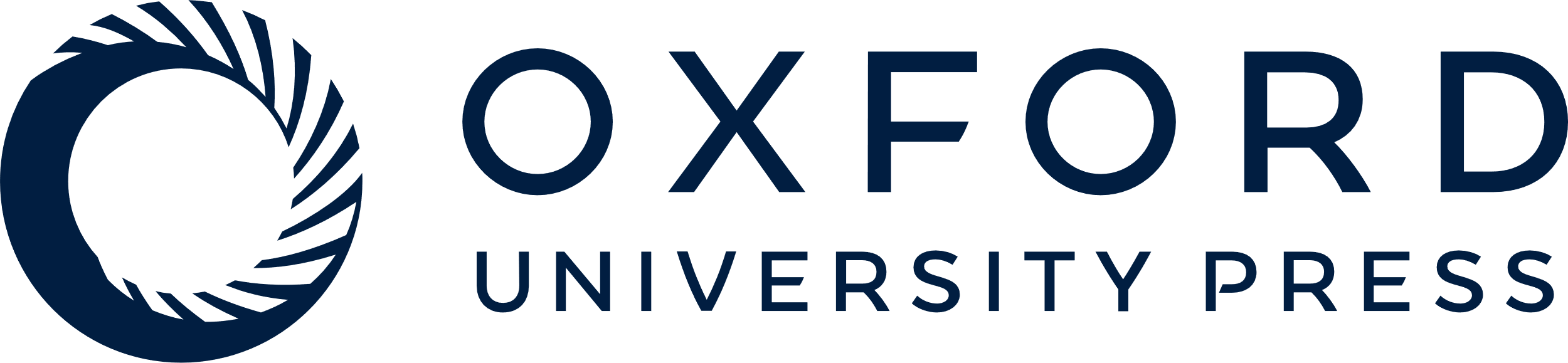 [Speaker Notes: Figure 6. Borders between granular insular area Ig1 and the retroinsular cortex RI (a), as well as the parietal opercular area OP2 (b). RI differs from Ig1 by a lower cell density in layers III and V and more prominent pyramidal cells in layer IIIc. The border between Ig1 and the opercular area OP2 is characterized by a decrease in cortical thickness and an overall increase in cell density in OP2.


Unless provided in the caption above, the following copyright applies to the content of this slide: © The Author 2009. Published by Oxford University Press. All rights reserved. For permissions, please e-mail: journals.permissions@oxfordjournals.org]